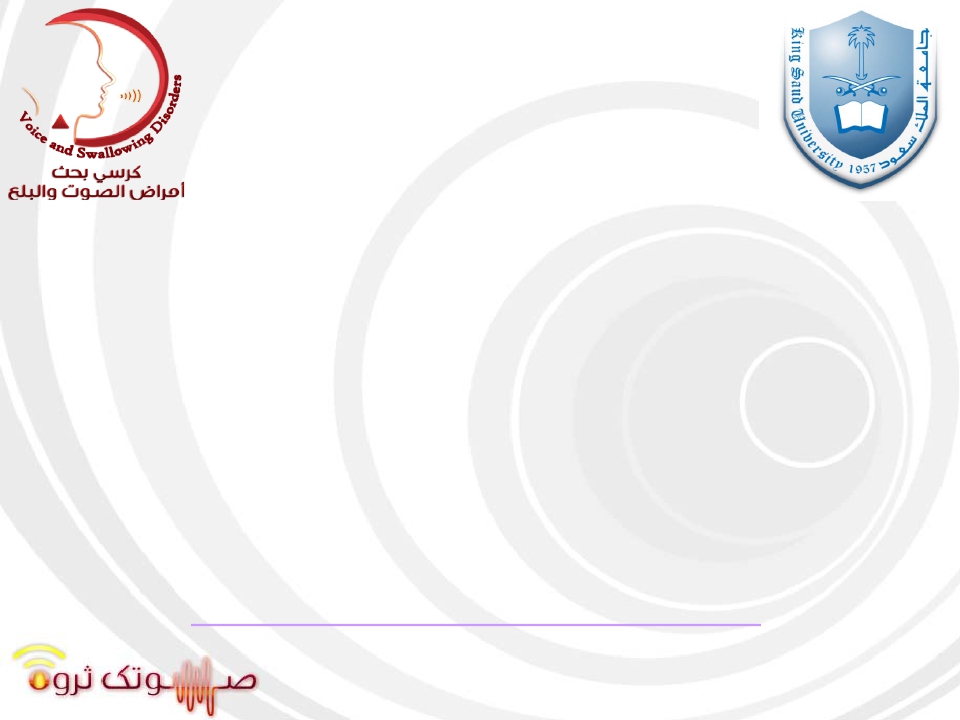 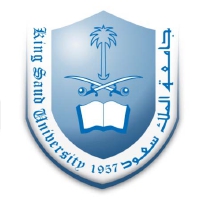 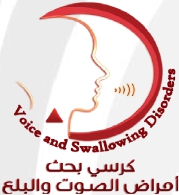 Done By: 428 C2
Khalid H Al Malki, MD, PhD
Consultant, Associate Professor
Phoniatrics (Voice, Communication and Swallowing Disorders)
	Head, Communication and Swallowing Disorders Unit (CSDU)
ENT Department
King Abdulaziz University Hospital
King Saud University, Riyadh, Saudi Arabia.
Head, Communication and Swallowing Division (CSDD)
ORL/HNS Department
Riyadh Military Hospital, Riyadh, Saudi Arabia
http://faculty.ksu.edu.sa/kmalky/default.aspx
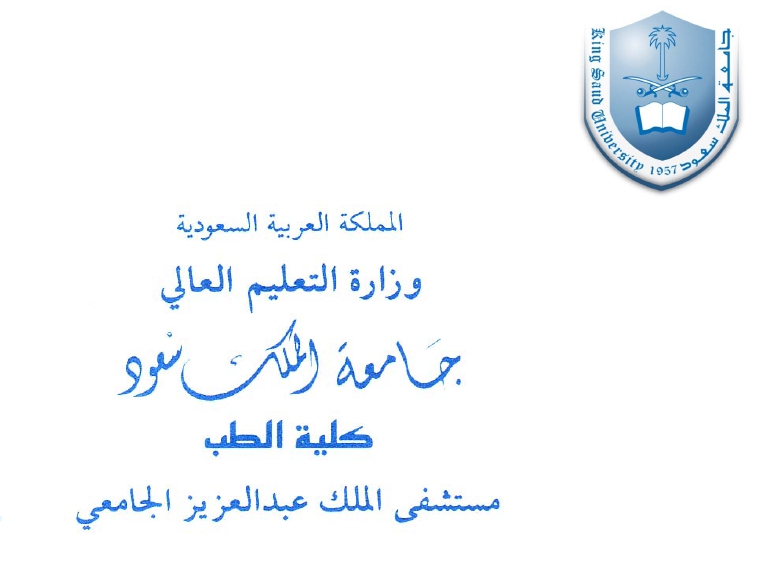 Khalid H Al Malki, MD, PhD
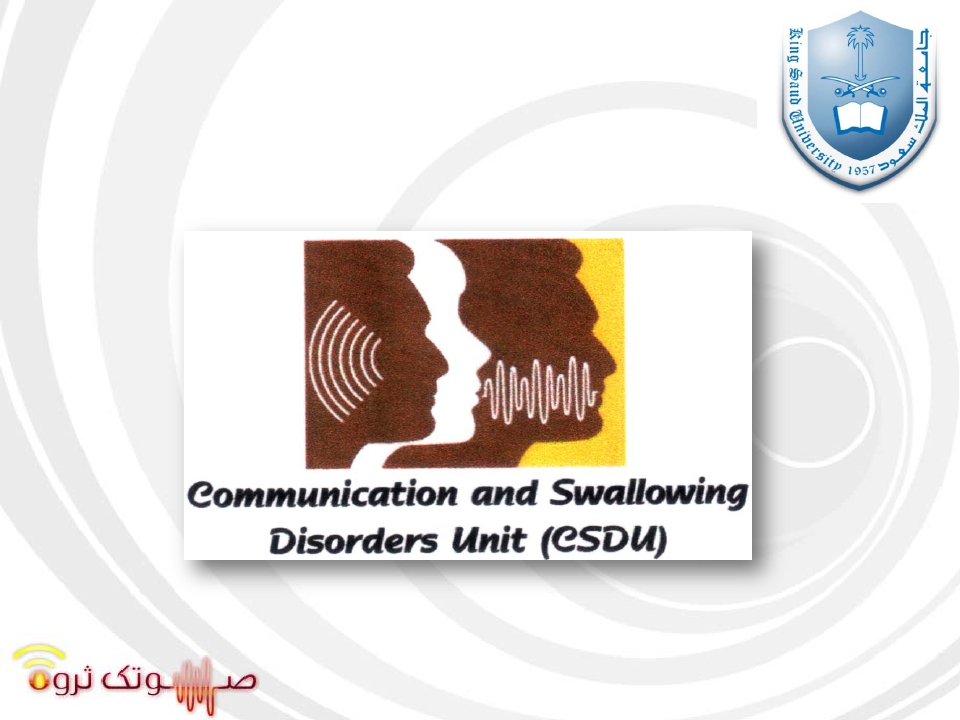 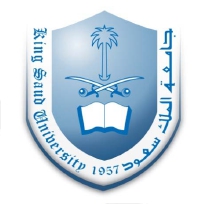 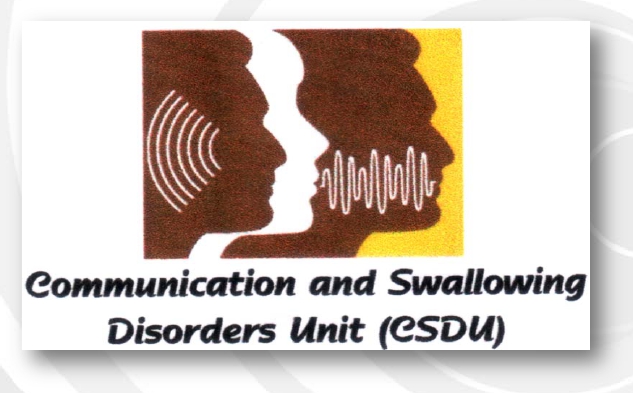 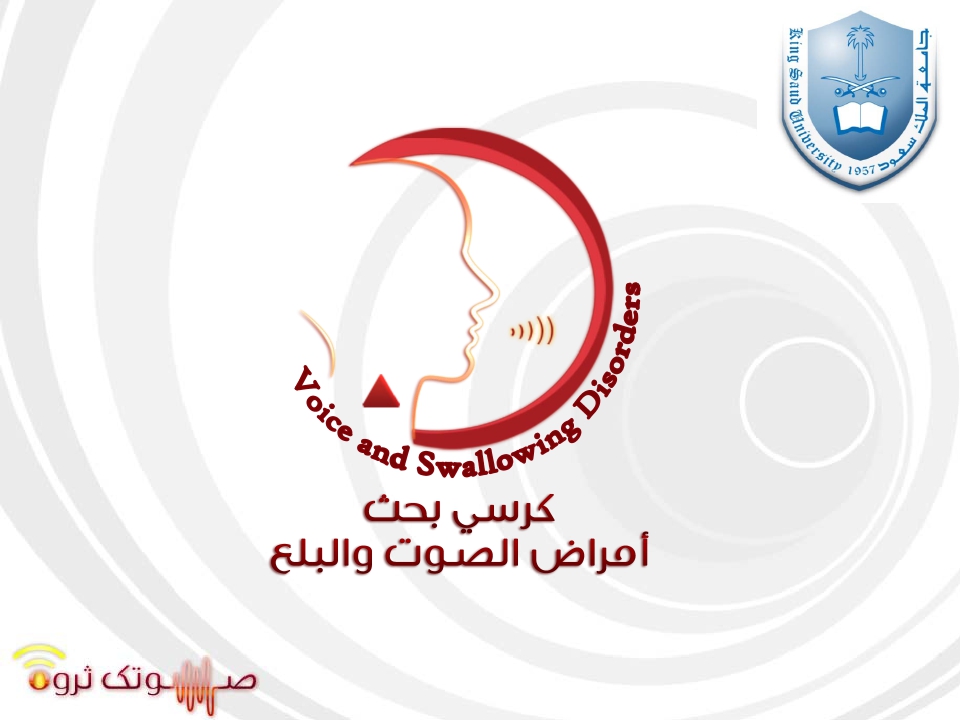 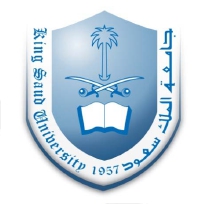 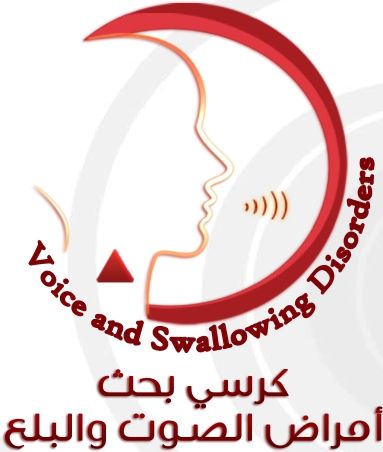 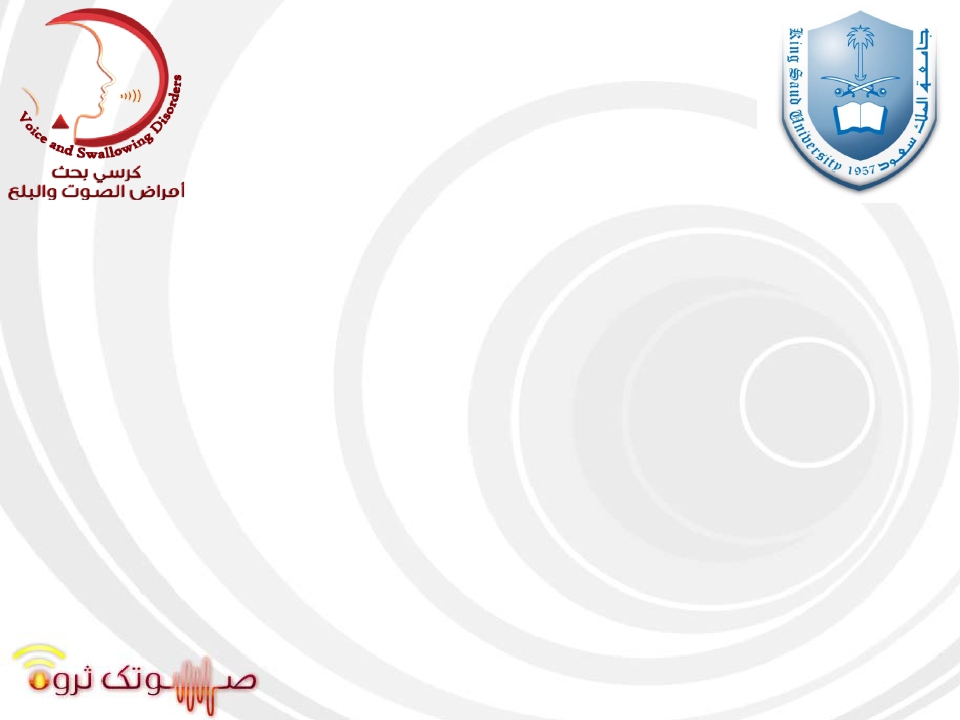 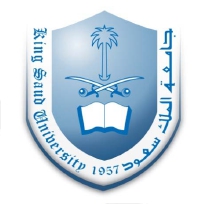 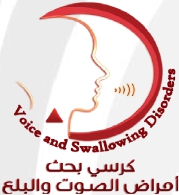 Internet Site
http://vas.ksu.edu.sa
Communication
and Swallowing
Disorders
Khalid H Al Malki, MD, PhD
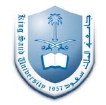 Aim of this presentation:
Introduce    Communication    and    Swallowing
Disorders and how they are managed generally,
and NOT to cover all disorders in details.
Khalid H Al Malki, MD, PhD
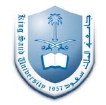 Communication Disorders
Communication  difficulties  have  an  impact  on
the following aspects:
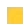 Academic (misarticualtion, stuttering)
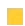 Social,
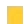 Psychological,


Employment (part of qulaification)
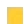 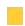 Professional (singer, actor, teacher, doctor, imam 
Of masjd, public speaker
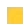 Financial: very expensive to treat these disorders
Ex: 50,000 sr are the fees per year for on child who
has autism
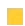 Family relations.
Khalid H Al Malki, MD, PhD
Things he mention in intro
امراض التخاطب:
الكلاو, الصوت, النطق	
A child was delayed in language development; is it important to treat him? And if it is who treats him?
When does a baby says his first word?
Is stuttering (تلعثم )a psychiatric problem?
Does nasality الخنةindicate a problem and how many types are there (hypo-hyper nasality). 
 (م,ن) الخنة الطبيعية
Voice comes from the vocal fold.
How many times do we swallow a day?
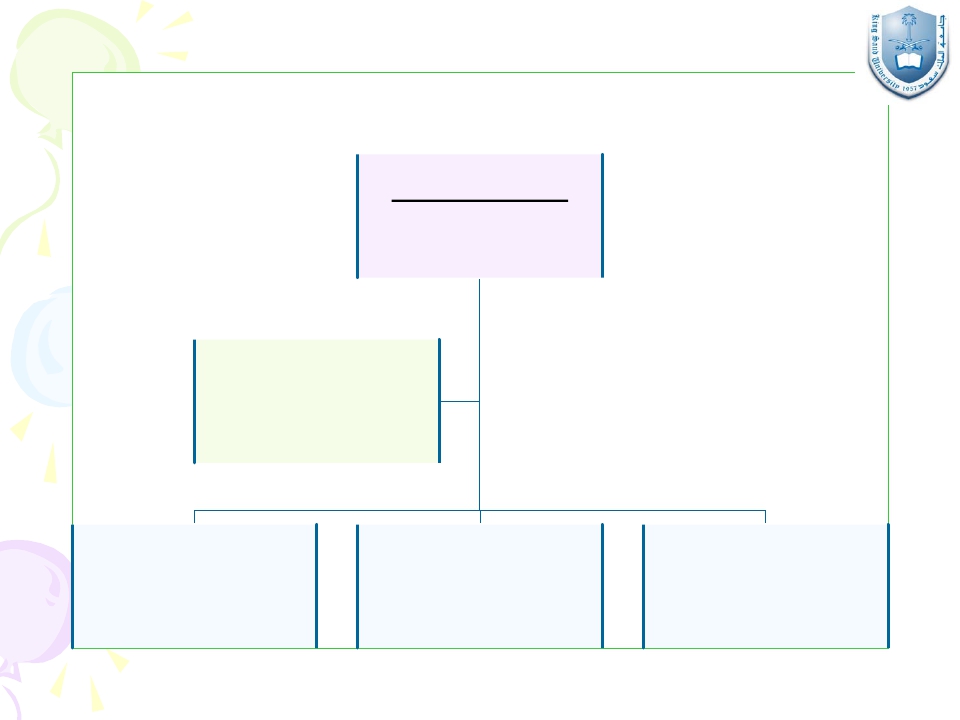 ﺐﻁﺎﺨﺘﻟﺍ ﺽﺍﺮﻣﺃ ﺕﻻﺎﺠﻣ
			Communication
				Disorders








	ﻊﻠﺒﻟﺍ ﺽﺍﺮﻣﺃ
Swallowing Disorders
ﻡﻼﻜﻟﺍ ﺽﺍﺮﻣﺃ
Speech Disorders
ﺔﻐﻠﻟﺍ ﺽﺍﺮﻣﺃ
Language Disorders
ﺕﻮﺼﻟﺍ ﺽﺍﺮﻣﺃ
	Voice Disorders




Khalid H Al Malki, MD, PhD
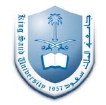 Language (لغة): I inderstand – comprehend- I say a sentencce
Asymbolic arbitrary system relating sounds to
meaning. Has two types: receptive (understands the question), expressive (ask him to say a sentence and answer in a fluent way). It has more central effect that speech) معنةالكلام

		Speech (كلام)
	A neuro-muscular process whereby language is
It
uttered.
includes
the
coordination
of
respiration,  phonation,  articulation,  resonation
	and prosody. Pronounce the letters right (r, s) no nasality, 
	stuttering, no misarticulation. النطق









Khalid H Al Malki, MD, PhD
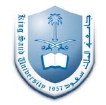 Voice
The result of vibration of the true vocal folds
using the expired air. Remember not cord
Swallowing
The process of successful passage of food and
drinks from the mouth through pharynx and
esophagus into the stomach. It is a process in which food 
bullos, passes normally from the mouth until it by passes
The lower esophageal sphincter.
Khalid H Al Malki, MD, PhD
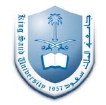 Who is managing Communication
and Swallowing Disorders?
Two schools:
Phoniatricians (MD’s).
Manage better from a medical backgound
Can do endoscopy without supervision
Give medical diagnosis
Give medication
Can be a surgeon
2. Speech-Language pathologists.
Khalid H Al Malki, MD, PhD
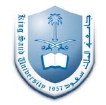 What is Phoniatrics?
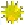 A
medical
specialty
that
deals
with
communication and swallowing disorders.


		It  stems  mainly  from  ORL  (ENT),  especially
	when dealing with VOICE disorders.

			Union of the European Phoniatricians (UEP)
				www.phoniatrics-uep.org









Khalid H Al Malki, MD, PhD
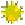 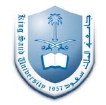 Phoniatrics (cont.)
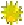 In
1931,
”Phoniatrics“
was
officially
recognized
and
acknowledged
as
an
independent   medical   specialty   of   its   own   in
	Sweden.


		In    1992,    ”Phoniatrics    &    Pedaudiology“
	became   a new self-standing medical discipline
	in Germany.

			Union of the European Phoniatricians (UEP)
				www.phoniatrics-uep.org






Khalid H Al Malki, MD, PhD
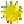 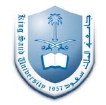 Phoniatrics (cont.)
Amedical subspecialty of ENT (Otorhinolaryngology)
as approved by:
-  Saudi Commission For Health Specialties.
-  ENT Department, King Saud University.
-  Saudi Society of Otorhinolaryngology.
Khalid H Al Malki, MD, PhD
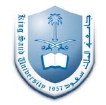 The Phoniatrician:
- Deals with the patient from a MEDICAL
prospective.
-    Can perform endoscopies without any
limitations.
-    Can prescribe medications when needed.
-    Can perform surgeries if interested and trained.
Khalid H Al Malki, MD, PhD
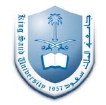 IALP
Khalid H Al Malki, MD, PhD
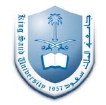 recognized
Is         Phoniatrics
internationally?
The  International  Association  of  Logopedics  and
	Phoniatrics  (IALP)  is  a  global  organization  which
	promotes the improvement of care for people with
	communication disorders.


		www.ialp.info












Khalid H Al Malki, MD, PhD
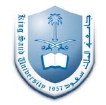 IALP:
IALPrepresents a professional body of:
   125.000 members in human communication

   56 affiliated national societies from

   38 countries and
   over three hundred individual members.
   IALP  has  informative  status  with  UNESCO,
UNICEF, WHO, ….
Khalid H Al Malki, MD, PhD
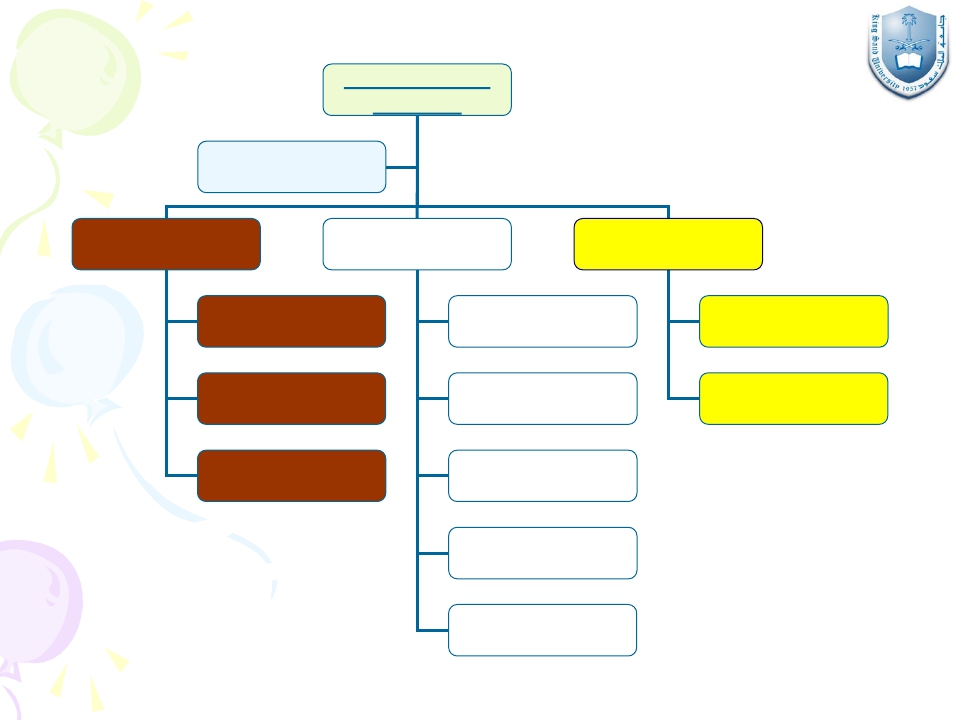 Communication
			Disorders

Swallowing
	Disorders
Voice
Disorders
Speech
Disorders
Language
	Disorders
DLD
(Children)


Dysphasia
	(Adults)
Organic




Non-organic




		MAPLs
Stuttering




	Cluttering




Misarticulation
Hypernasality




		Dysarthria


Khalid H Al Malki, MD, PhD
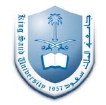 Language
	Disorders
Khalid H Al Malki, MD, PhD
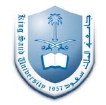 I. Language Disorders:
[1] Delayed Language Development (DLD): is the most 
Common language disorder in children
In adults its called dyphasia; misarticualtion, stuttering,
Cluttering, hypernasality,
Definition of DLD:
Delay or failure to acquire language matched
with age.
Khalid H Al Malki, MD, PhD
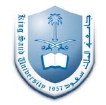 Prerequisites of normal language development:
1. Normal brain function.
2. Intact sensory channels (eg auditory).
3. Normal psyche.
4. Stimulating environment.
Khalid H Al Malki, MD, PhD
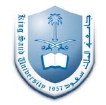 Causes of DLD:
A) Brain damage:
- Diffuse brain damage (MR).
- Brain damaged motorly handicapped child (CP).
- Minimal brain damage (ADHD).
B) Sensory deprivation:
Hearing impairment.
C) Psychiatric disorders:
-Autism.
- Childhood schizophrenia.
D) Non - stimulating environment.
E) Idiopathic.
Khalid H Al Malki, MD, PhD
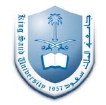 Diagnosis of the Cause of DLD:
I.
History taking.
II.    Physical examination.


	III.  Investigations:
		- Psychometry (IQ).
		-Audiometry.


			DLD Sheet







Khalid H Al Malki, MD, PhD
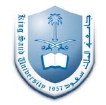 Management of DLD:
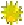 Early detection.
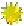 Providing the suitable aid (HAor CI).
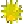 Family counseling.


Language therapy.
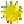 Khalid H Al Malki, MD, PhD
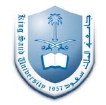 I.Language disorders:
[2] Dysphasia:
Definition:
Language deterioration after its full development
due   to   brain   insult:   infarction,   hemorrhage,
atrophy, etc
Khalid H Al Malki, MD, PhD
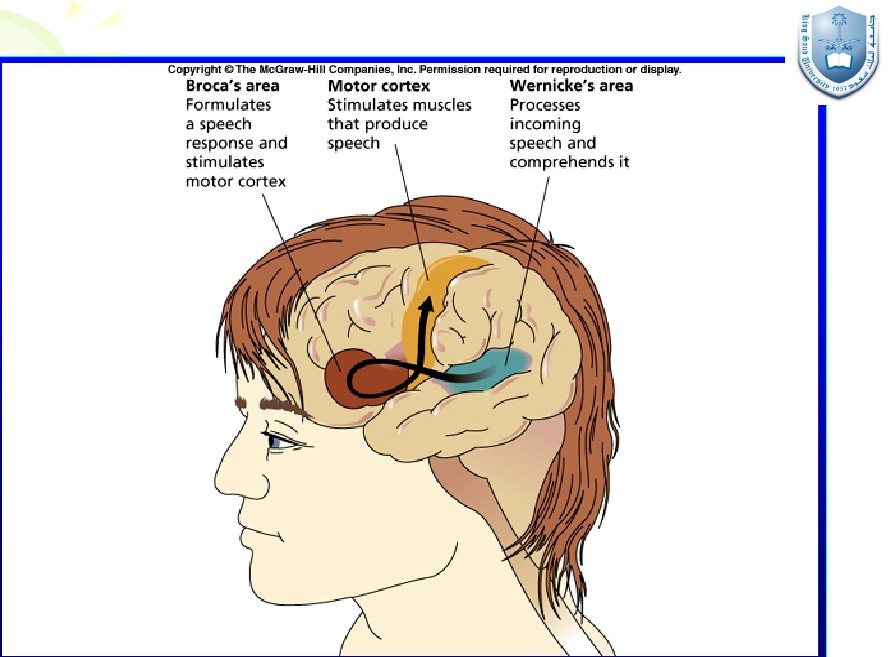 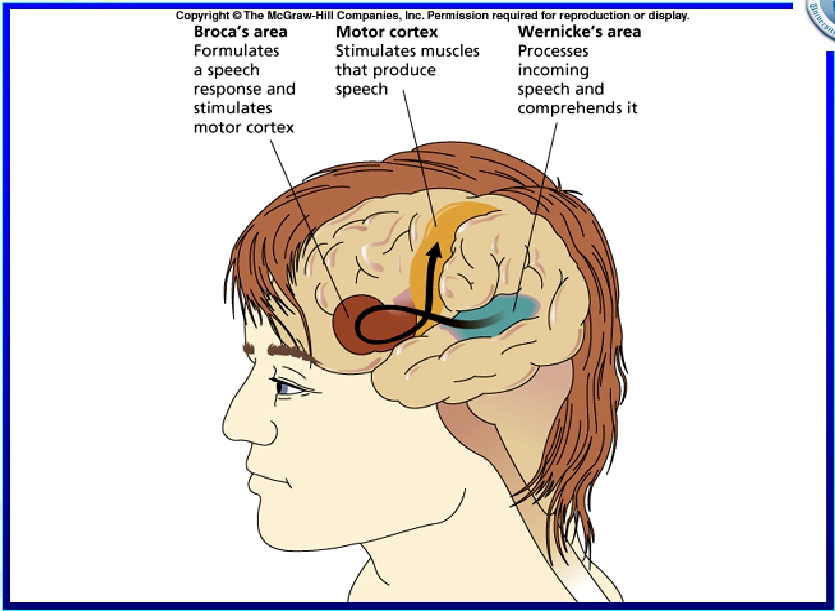 Khalid H Al Malki, MD, PhD
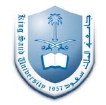 Types of dysphasia:
1. Expressive.
2. Receptive.
3. Mixed predominantly expressive.
4. Mixed predominantly receptive.
5. Global.
Khalid H Al Malki, MD, PhD
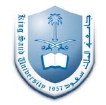 Diagnosis of dysphasia:
I.
History taking.
II.    Physical examination: … , neurological
		exam.


	III.  Investigations:
		- CT / MRI brain.
		- Dysphasia test.
		- Psychometry (IQ).
		-Audiometry.


			Dysphasia Sheet




Khalid H Al Malki, MD, PhD
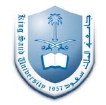 Management of dysphasia:


Individualized:
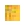 Management of the cause.
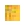 Physical rehabilitation (Physiotherapy).
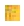 Family counseling.


Language therapy.
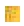 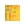 Alternative and augmentative communication.
Khalid H Al Malki, MD, PhD
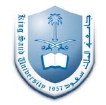 Voice
Disorders
Khalid H Al Malki, MD, PhD
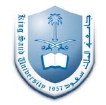 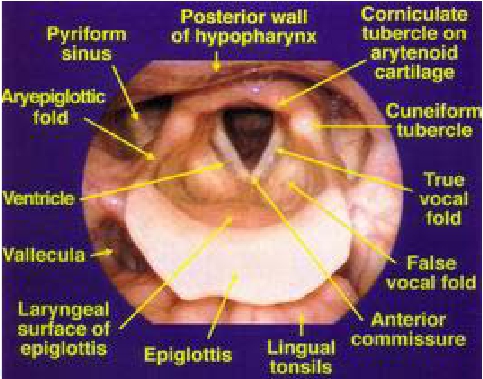 Khalid H Al Malki, MD, PhD
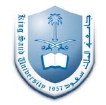 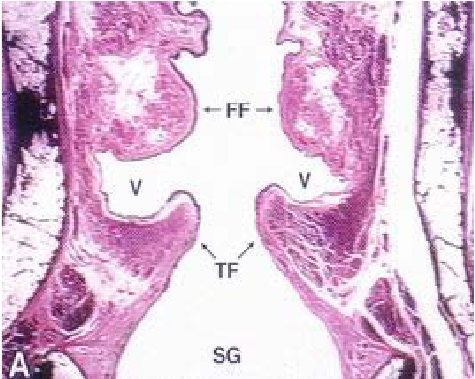 Khalid H Al Malki, MD, PhD
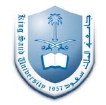 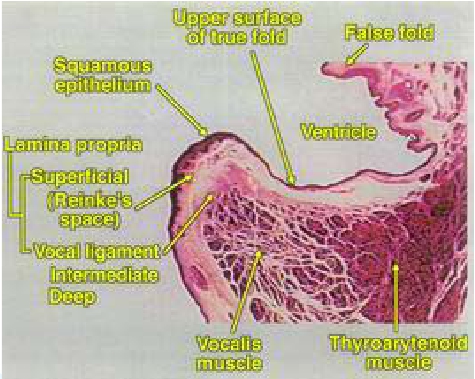 Khalid H Al Malki, MD, PhD
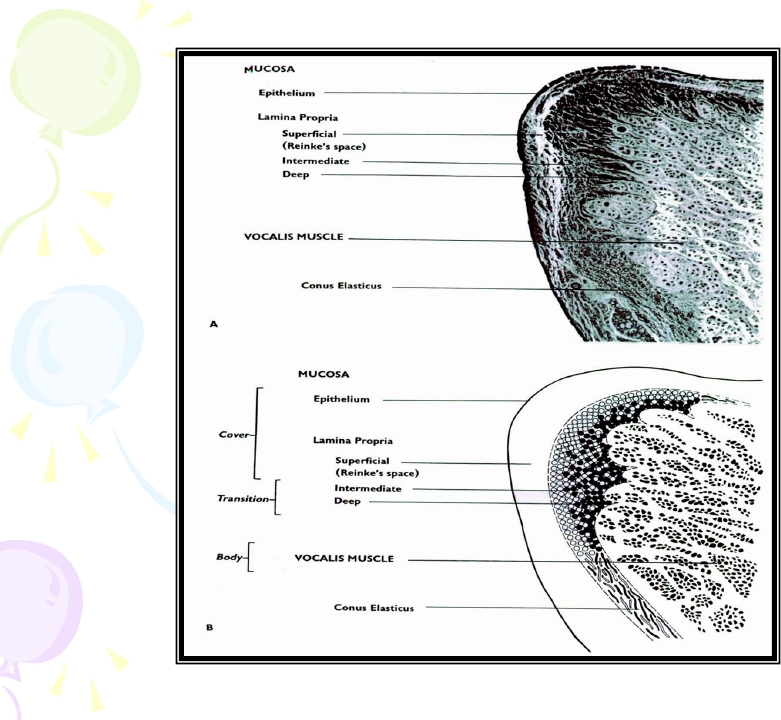 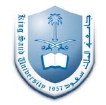 Khalid H Al Malki, MD, PhD
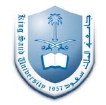 Prerequisites of “normal” voice production:
1. Normal range of movement of vocal folds.

2. Normal mobility of mucosa on deep layers.

3. Optimal coaptation of vocal folds’edges.

4. Optimal motor force.
5. Optimal pulmonary support.
6. Optimal timing between vocal fold closure and
pulmonary exhalation.
7. Optimal tuning of vocal fold musculature (int. &
ext.).
Khalid H Al Malki, MD, PhD
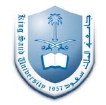 Definition of dysphonia:
- “Difficulty in phonation”.
- “Change of voice from his /her habitual”.
- “Hoarseness” = roughness & harshness of voice.
Khalid H Al Malki, MD, PhD
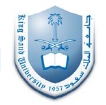 Etiological classification of
dysphonia:
Organic Causes
Ex: paralysis of one 
Vocal fold
II. Non-Organic Causes
Habitual
Psychogenic
Everything appears normal even endoscopy no pathology no foreign body
III. Minimal Associated
			Pathological Lesions
				(MAPLs)







	IV. Accompaniment of Neuro-psychiatric Ailments





Khalid H Al Malki, MD, PhD
An example of inorganic causes:
	Person has no problem starting to talk but at the end of the day she / he is  exhausted and gets tried from talking with no underlying pathology. This is called phonasthenia (voice fatigue)
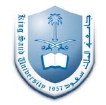 III.Voice disorders:


	A) Organic voice disorders:
.
.
.
.
.
.
.
Congenital.
Inflammatory.
Traumatic.
Neurological.
Neoplastic.
Hormonal.
Status post-laryngectomy.
Khalid H Al Malki, MD, PhD
To produce a word, sentence, letter, etc we need energy (our energy source is breathing/air) because any voice needs power. Air enters into the lung then trachea then to larynx particularly between vocal fold (which adduct in phonation) and little air passes through the adducted folds to produce phonation. 

Sound to be clarified passes through resonators (over resonance is hypernasality; nasal contamination of sound)

Finally the resonating sound passes through articulators (lip, soft, hard palate, tongue, lips) which modulates the primary laryngeal sound. Dr. said pharynx and lung but I thinks these are resonators correct me if I am wrong.

All these functions are controlled by centers
Function of the larynx
Respiration 
Phonation not the most important function of the larynx. Close the vocal folds 
Protection 
Valsalva  the vocal folds must close in order to do effort as a result of an increase in the intrathoracic pressure 
Swallowing also closes the vocal folds or else will result in aspiration
The most important functions of the larynx are both respiration and protection
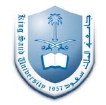 Sulcus vocalis
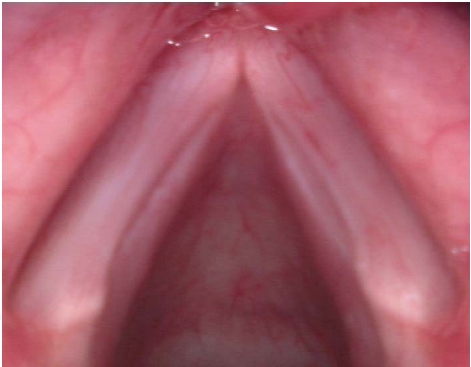 Khalid H Al Malki, MD, PhD
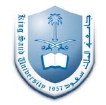 Laryngeal carcinoma
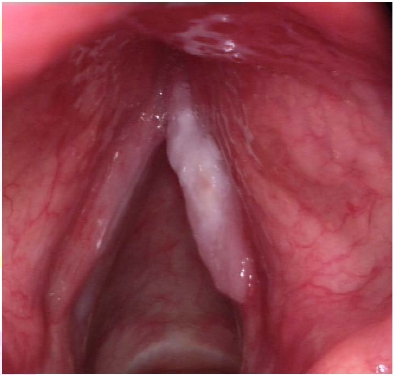 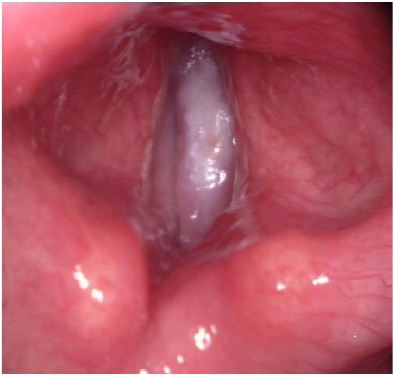 Phonation
Respiration

Khalid H Al Malki, MD, PhD
Approach to patient with dysphonia: 
History and examination 
Investigation 
Endoscopy 
Laryngeal stroboscopy is a special method used to visualize the vocal folds vibration. It uses a synchronized, flashing light passed through a flexible or rigid telescope. The flashes of light from the stroboscope are synchronized to the vocal fold vibration at a slightly slower speed, allowing the examiner to observe vocal fold vibration during sound production in what appears to be slow motion.  A telescope is inserted per oral/ per-nasal. Per-oral is better and per-nasal is used in a hyper-gagging child). A microphone is put at the neck of the patient and a recording is made. Voice = folds have to adduct. Air builds up below subglottis increases subglottic pressure. Lower lip opens then upper lip opens by bernoulli’s effect. The movement of vocal folds is normally not seen by the naked eye because the frequency is high (female= 220 cycles/sec; male=110).  Frequency of flash = frequency of vibration; allowing us to visualize the movement in slow motion (mucosal wave is important in phonation). 
High speed camera no sampling (takes a picture of everything and shows it in true slow motion) 2000 frames/sec.
Acoustic analysis “say Ahh” and gives a certain analysis
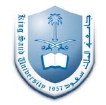 Left vocal fold paralysis













		*




*
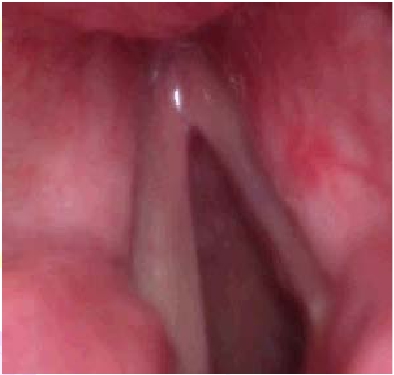 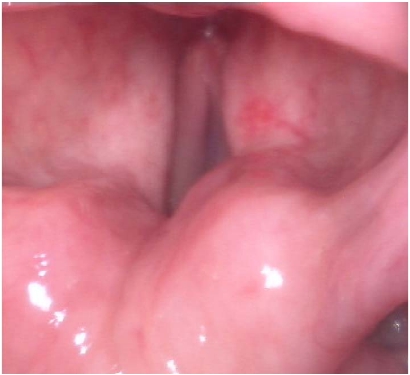 Phonation
Respiration

Khalid H Al Malki, MD, PhD
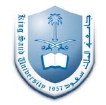 III.Voice disorders:
B) Non-organic voice disorders:
i. Habitual:
1. Hyperfunctional childhood dysphonia.
2. Incomplete mutation.
3. Phonasthenia (Voice fatigue).
4. Hyperfunctional dysphonia.
5. Hypofunctional dysphonia.
6. Ventricular dysphonia.
Khalid H Al Malki, MD, PhD
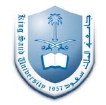 Hyperfunctional dysphonia
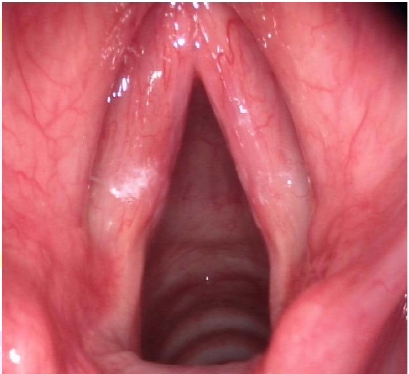 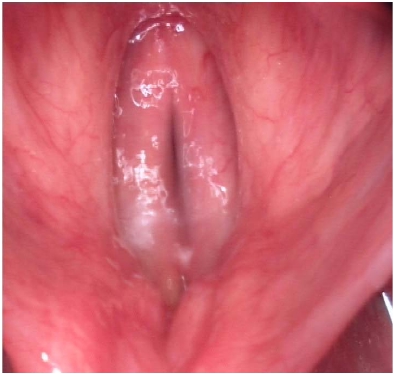 Phonation
Respiration

Khalid H Al Malki, MD, PhD
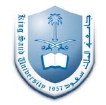 Phonasthenia
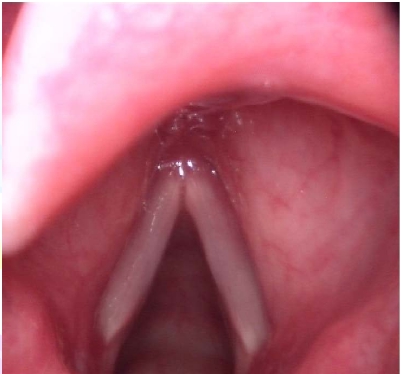 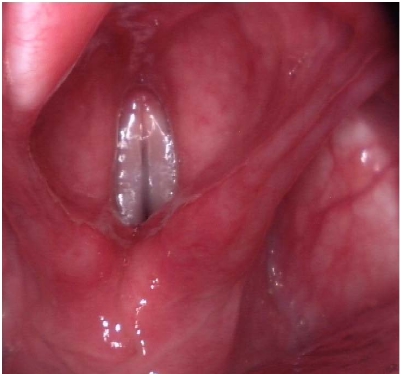 Phonation
Respiration

Khalid H Al Malki, MD, PhD
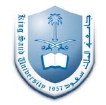 B) Non-organic voice disorders (cont.):
ii. Psychogenic:
1- Psychogenic dysphonia.
2- Psychogenic aphonia.
Khalid H Al Malki, MD, PhD
Voice can be affected by technology
Mothers yell a lot and therefore affect their voice and children end up talking to each other loudly. 
Pharynx: 
True vocal cords which is the source of voice and opens during breathing. It is a multilayered structure any part that is effected as a result of scar, edema, mass will cause dysphonia. Diagnose always by endoscopy. These folds for waves that contain muscles giving it a multilayered apperance.
False vocal folds: nothing to do with voice if he uses them he will have a deep resonating voice. If the true vocal folds are not being used he has to phonate one way or the other so he uses his ventricular folds and which results in deep phonation. It is a very trouble some condition
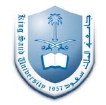 III.Voice disorders:
C) Minimal associated pathological lesions
(MAPLs) :
1. Vocal fold nodules.
2. Vocal fold polyps.
3. Vocal fold cysts.
4. Reinke’s edema.
5. Contact granuloma.
Khalid H Al Malki, MD, PhD
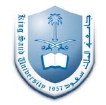 Vocal Fold Nodules: Adult Type
Anterior commisure; found anteriorly with epiglottis
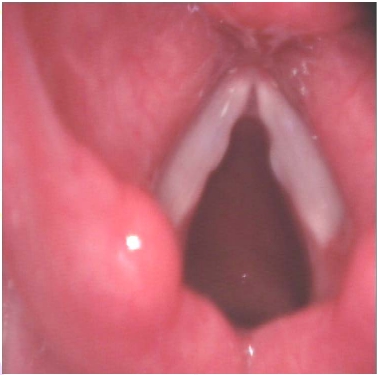 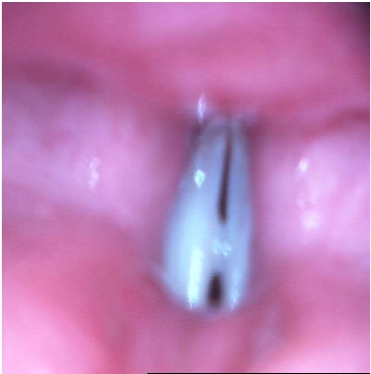 Respiration

Khalid H Al Malki, MD, PhD
Phonation
The vocal folds meet anteriorly hence the anterior commisure but they don’t meet posteriorly so we don’t have a posterior commisure
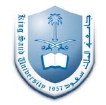 Vocal Fold Nodules:   Juvenile Type
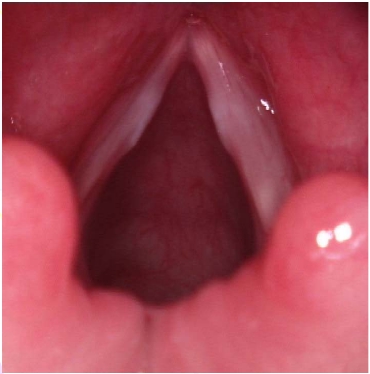 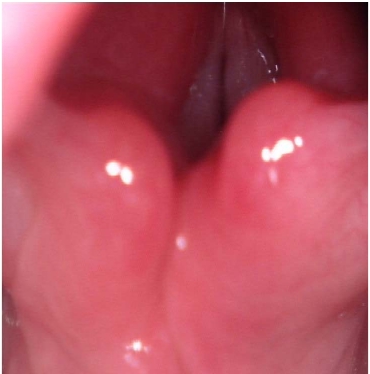 Phonation
Respiration

Khalid H Al Malki, MD, PhD
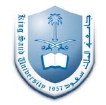 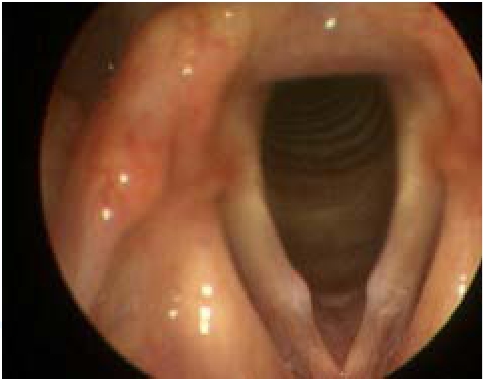 Khalid H Al Malki, MD, PhD
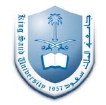 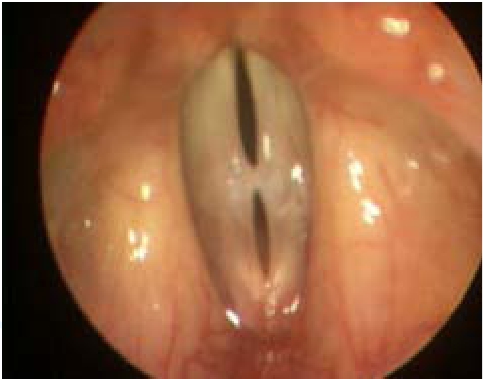 Khalid H Al Malki, MD, PhD
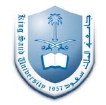 Left Vocal Fold Polyp with a Reaction
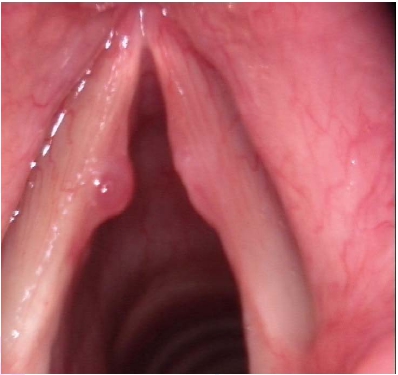 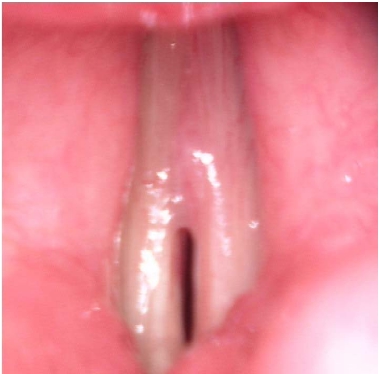 Phonation
Respiration

Khalid H Al Malki, MD, PhD
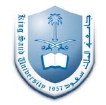 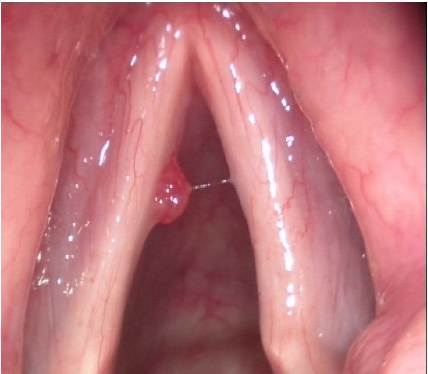 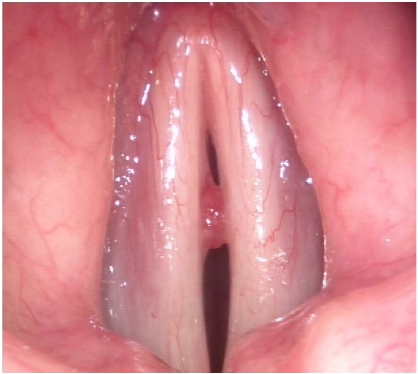 Phonation
Respiration

Khalid H Al Malki, MD, PhD
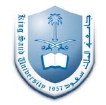 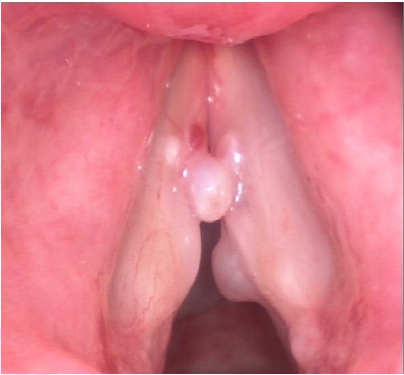 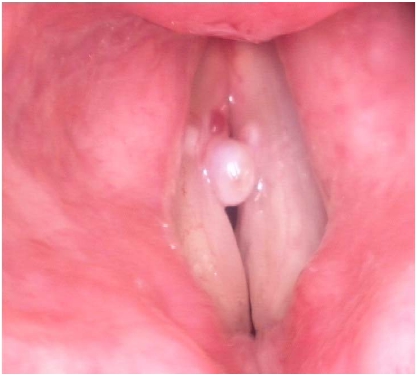 Respiration

Khalid H Al Malki, MD, PhD
Phonation
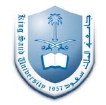 Left Vocal Fold Cyst
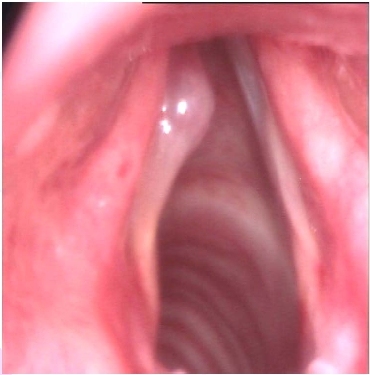 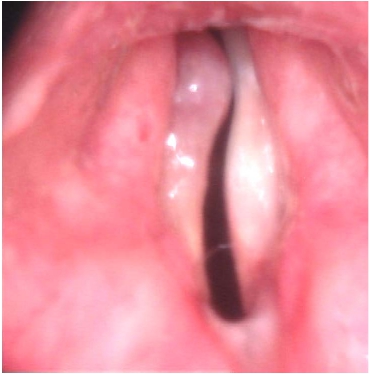 Phonation
Respiration


Khalid H Al Malki, MD, PhD
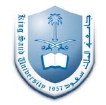 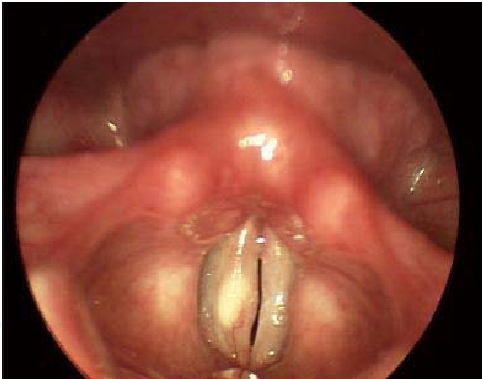 Khalid H Al Malki, MD, PhD
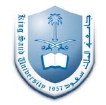 Right-sided Reinke’s Edema
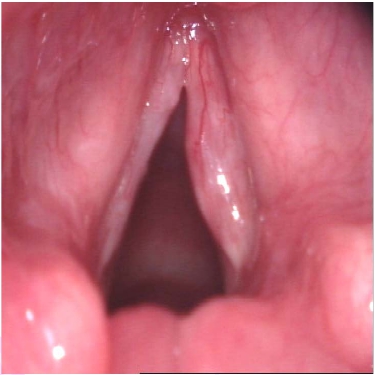 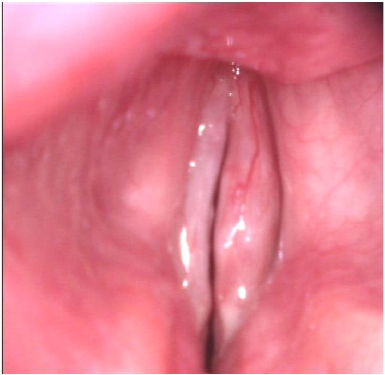 Phonation
Respiration


Khalid H Al Malki, MD, PhD
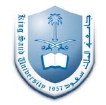 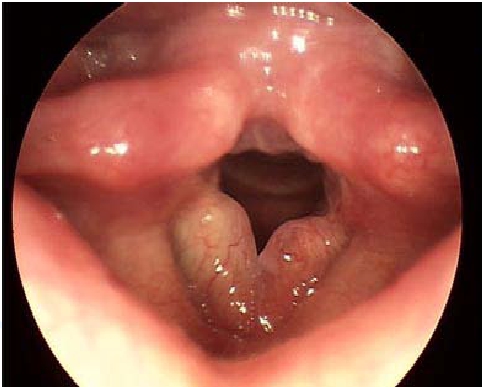 Khalid H Al Malki, MD, PhD
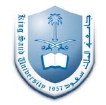 Right-sided Contact Granuloma
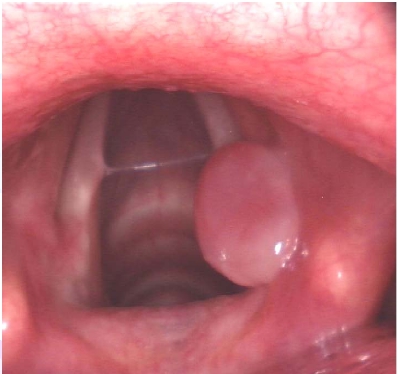 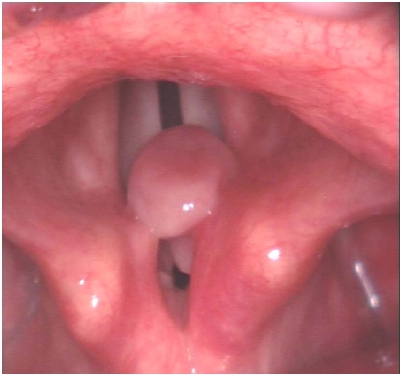 Phonation
Respiration


Khalid H Al Malki, MD, PhD
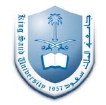 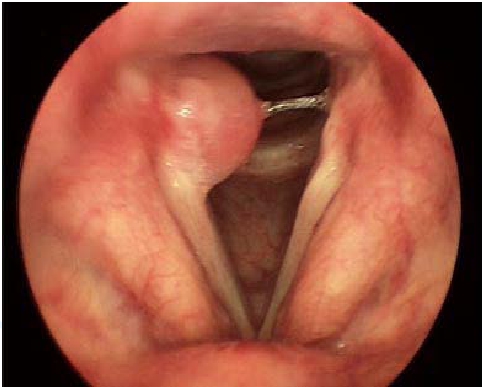 Khalid H Al Malki, MD, PhD
Vocal fold nodules: 
Tx: voice therapy, vocal hygiene advice. Surgery indicated in advanced stage and grossly asymmetrical. 

Polyps surgery is primary and others secondary.
Polyp and contralateral reaction may be confused with nodules; the more symmetrical goes with nodules. 
Cyst is surgical marsuplization to avoid recurrance. 
Edema of the whole vocal fold: Renikies edema (vocal fold swollen unilateral or bilteral:
Smoking 
Laryngeal pharyngeal  refulx 
Tx: surgery (incision + suction)
Before start treat tell patient to stop smoking coz end up in carcinoma
Anything posterior on the vocal fold: granuloma 
Reflux 
Intubation granuloma 
Tx: treat the cause which is usually reflux. 
Surgery last option due to recurrance 

Generally tx of voice disorders (mostly due to reflux)
Medication: management of reflux Proton pump inhibitors (omperazole)
Phonosurgery: polyps, cyst, renkis edema
Technical air device.
After laryngectomy (servox): voice produced by membrane probe not vocal fold. But the voice produced very mechanical. 
Reflux: 
50% of patients having dyspena is due to reflux. 	
10% of ENT patients that come to clinic is due to reflux  
Laryngopharygeal reflux is more resistant to treatment and more sensitive to acid. 
Gastroesophageal reflux (GERD) 
Diagnosis is made by history and examination and pH metry (device is inserted from the nose to the esophagus which stays for 24hrs to read the pH using a sensor)
Tx: is Proton pump inhibitors with dietary modification (avoid fried food, tea, coffee, spicy food, mint, soda etc
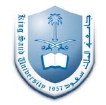 Diagnosis of dysphonia:
I.
History taking.
II.    Physical examination:APA , … , neck , …


	III.  Investigations:
		-Audio recording.
		- Digital laryngostroboscopy.
		- Digital laryngokymography.
		-Acoustic analysis (MDVP).
		-Aerodynamic analysis (Aerophone II).
		- GERD (LPR) work-up.
		- CT neck.


			*Voice Sheet


Khalid H Al Malki, MD, PhD
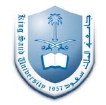 Auditory Perceptual Analysis (APA):
1.  Overall grade: normal, slight, moderate, severe.
2.  Character (quality): strained, leaky, breathy, rough.
3.  Pitch:  increased, decreased, diplophonia, normal for age.
4.  Register:
- habitual register: modal, falsetto, vocal fry.
- register break.
5.  Loudness: loud, soft, fluctuation, normal.
6.  Glottal attack: hard, soft, normal.
7.  Associated laryngeal functions                  : cough, whisper, laughter.
Khalid H Al Malki, MD, PhD
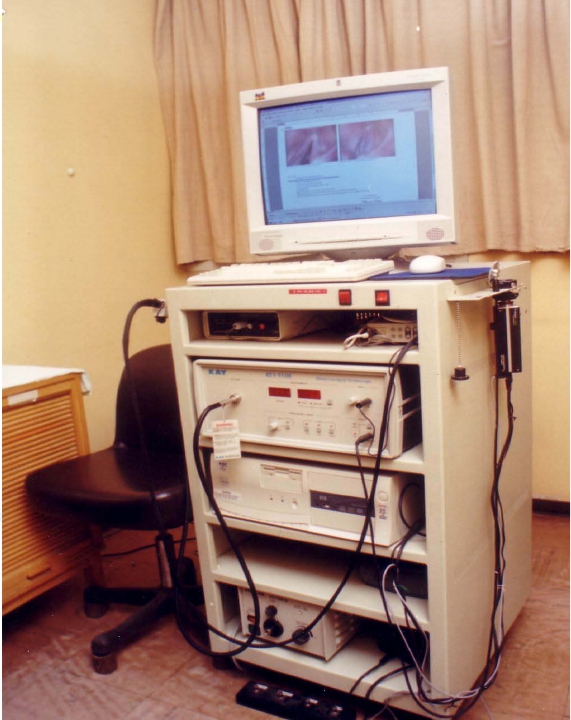 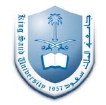 Khalid H Al Malki, MD, PhD
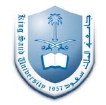 Stroboscopic examination:
1-  Glottic closure: complete, incomplete (shape).
2-  Glottic gap: site,  size.
3-  Glottic wave: great, normal, small, absent.
4-  Amplitude: great, normal, small, zero.
5-  Symmetry: in phase, in amplitude.
6-  Phase closure: open phase predominate, close phase predominate.
7-  Stroboscopic fixation              .
8-  Additional morphological findings               .
Khalid H Al Malki, MD, PhD
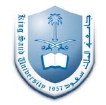 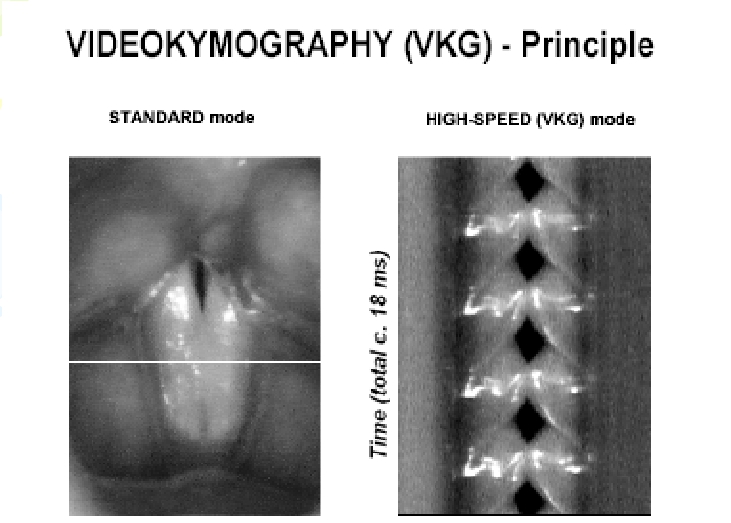 Khalid H Al Malki, MD, PhD
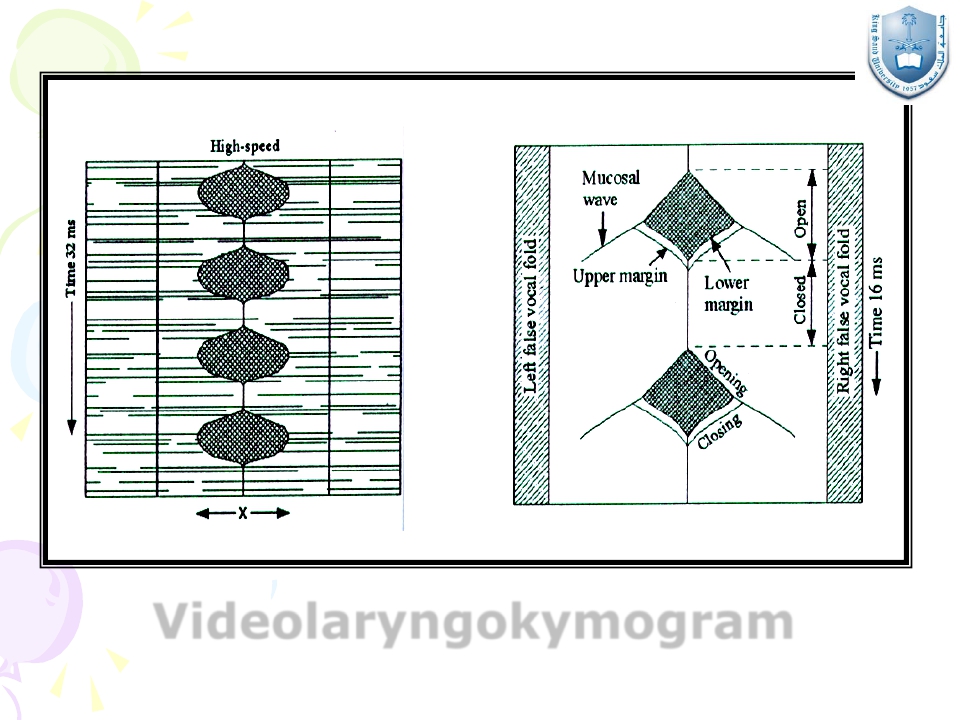 Videolaryngokymogram
Khalid H Al Malki, MD, PhD
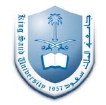 Videolaryngokymography:
- Symmetry (both sides) in:  #Amplitude.
# Mucosal wave.
# Phase.
- Periodicity (same side) in:  . Amplitude.
. Glottal cycle timing.
- Closed phase.
Khalid H Al Malki, MD, PhD
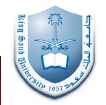 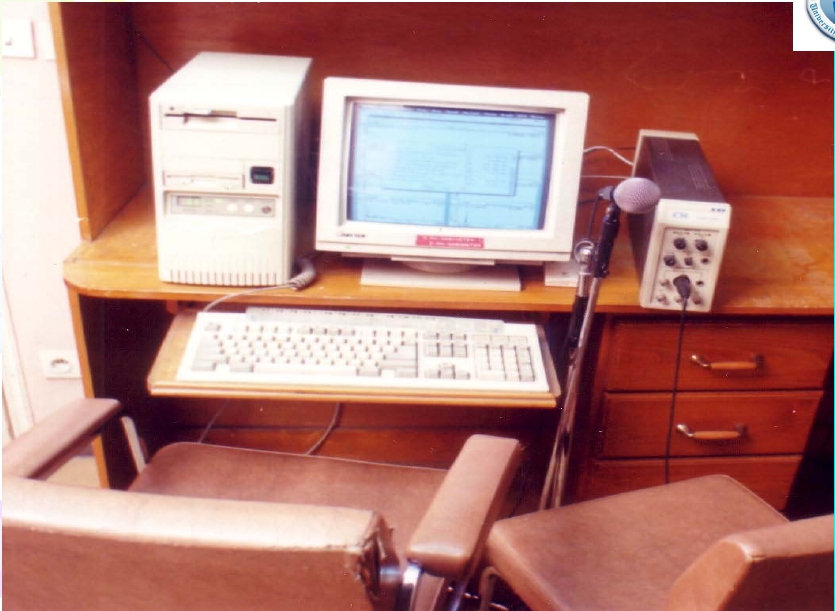 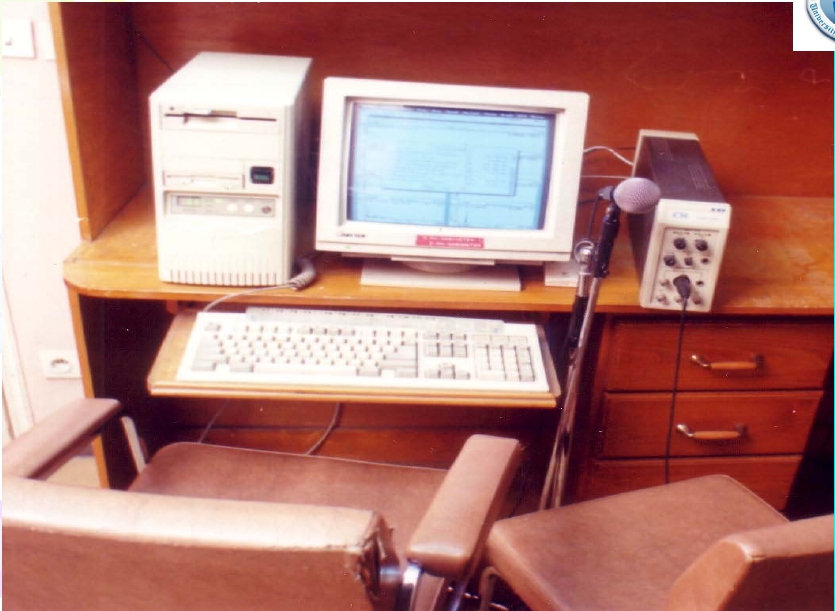 CSL(MDVP)
Khalid H Al Malki, MD, PhD
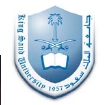 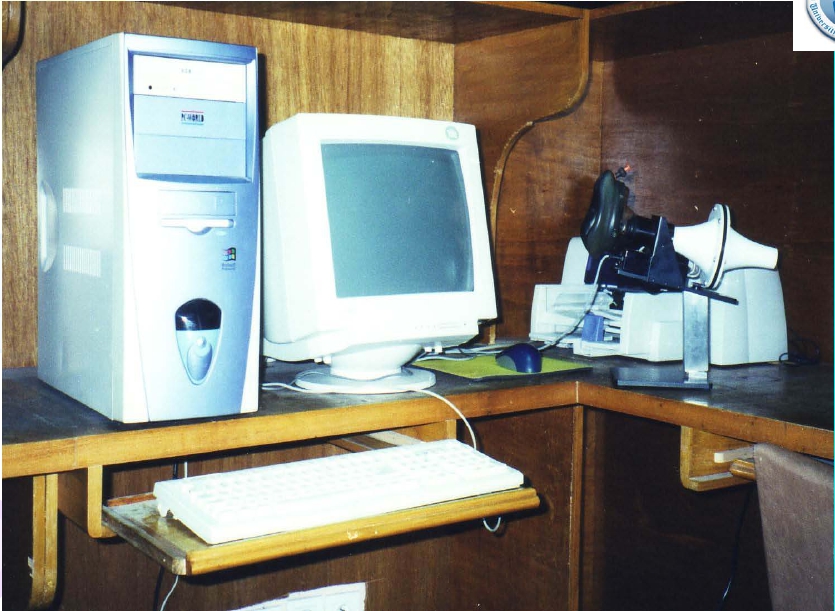 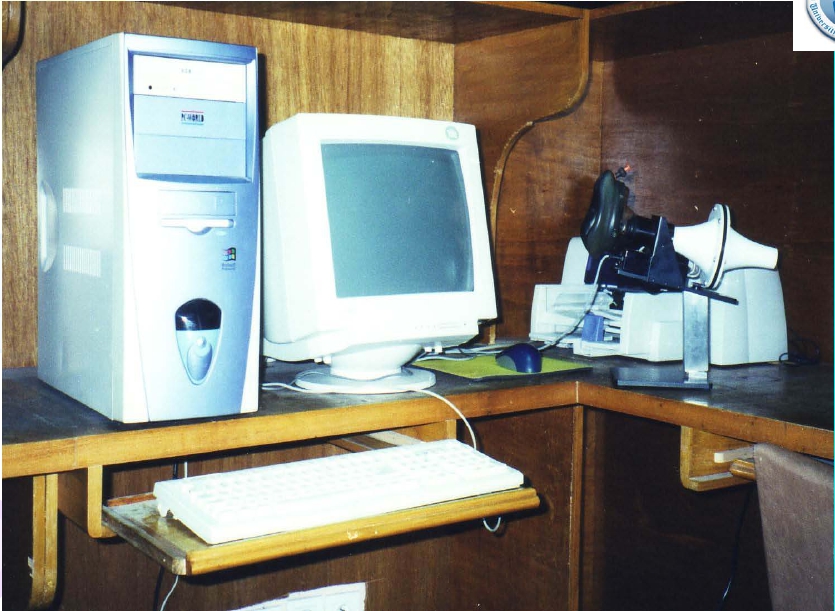 Aerophone II
Khalid H Al Malki, MD, PhD
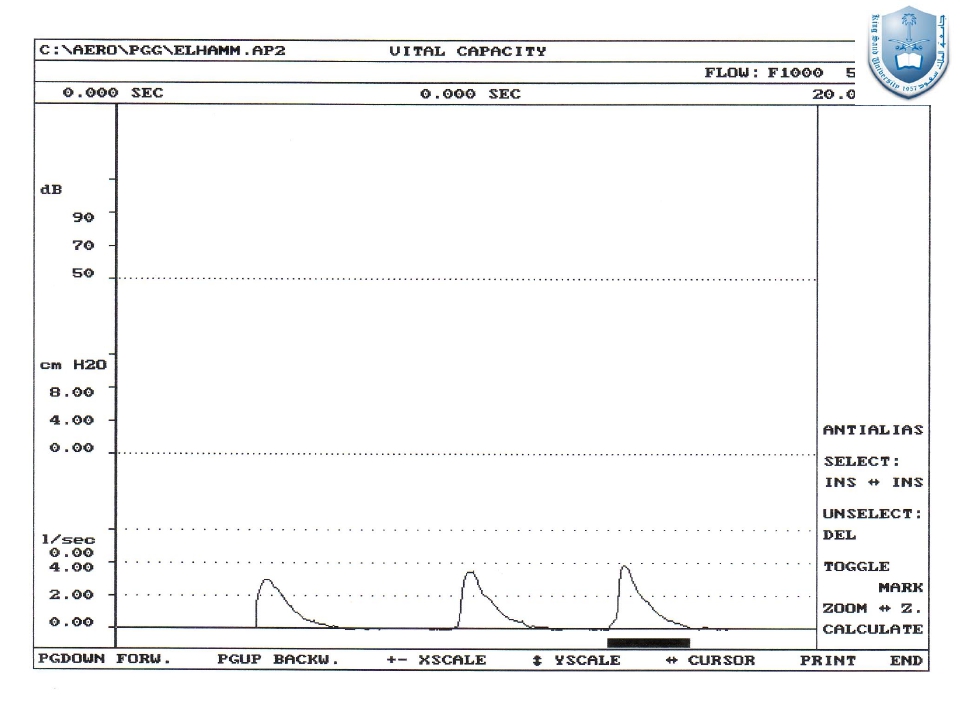 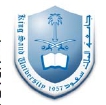 Khalid H Al Malki, MD, PhD
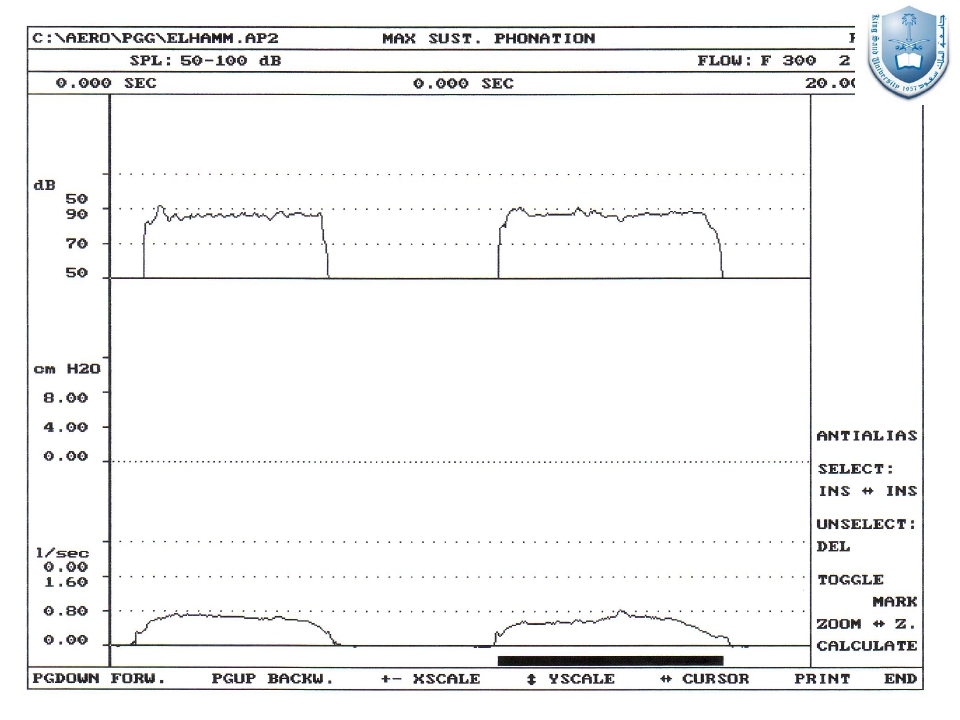 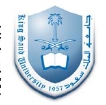 Khalid H Al Malki, MD, PhD
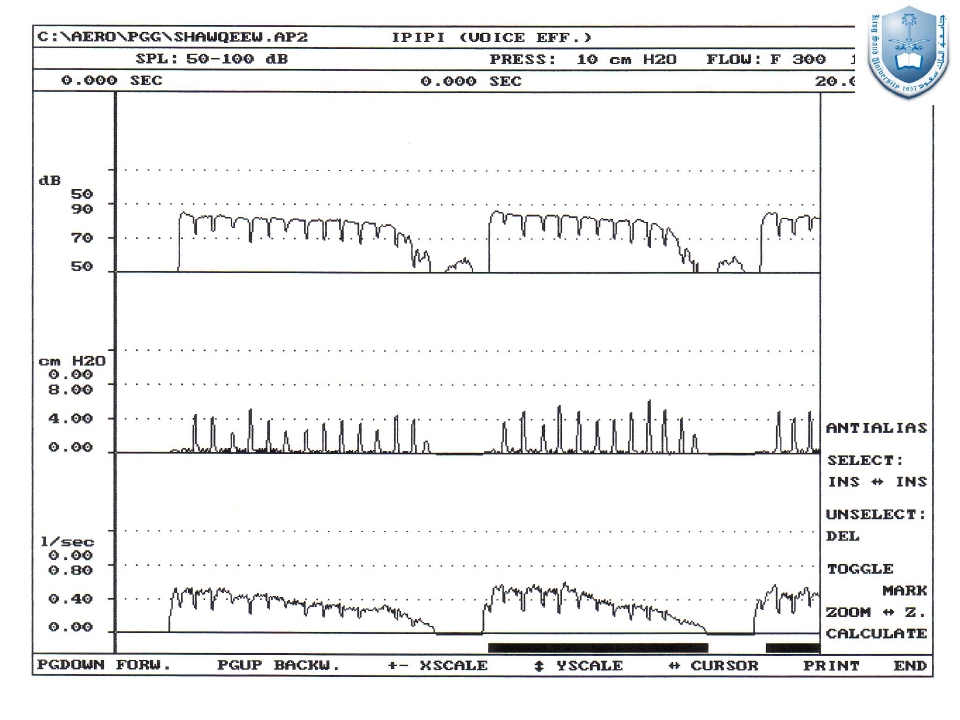 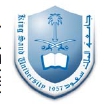 Khalid H Al Malki, MD, PhD
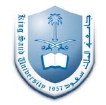 Management of voice disorders:
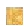 Pharmacological agents.
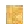 Surgical procedures (Phonosurgery).
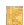 Technical aid devices.
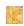 Voice therapy.
Khalid H Al Malki, MD, PhD
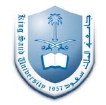 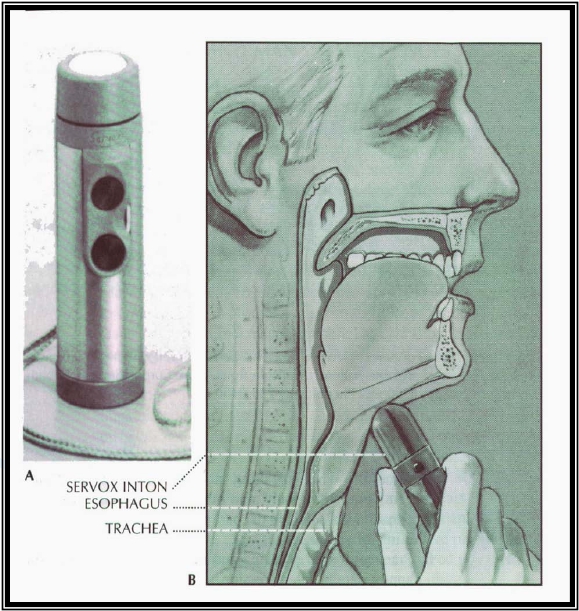 Khalid H Al Malki, MD, PhD